Children and Young people with special educational needs and disabilities (SEND) survey 2025.
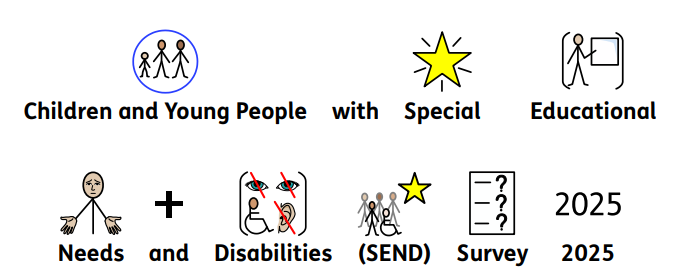 Why we are collecting answers
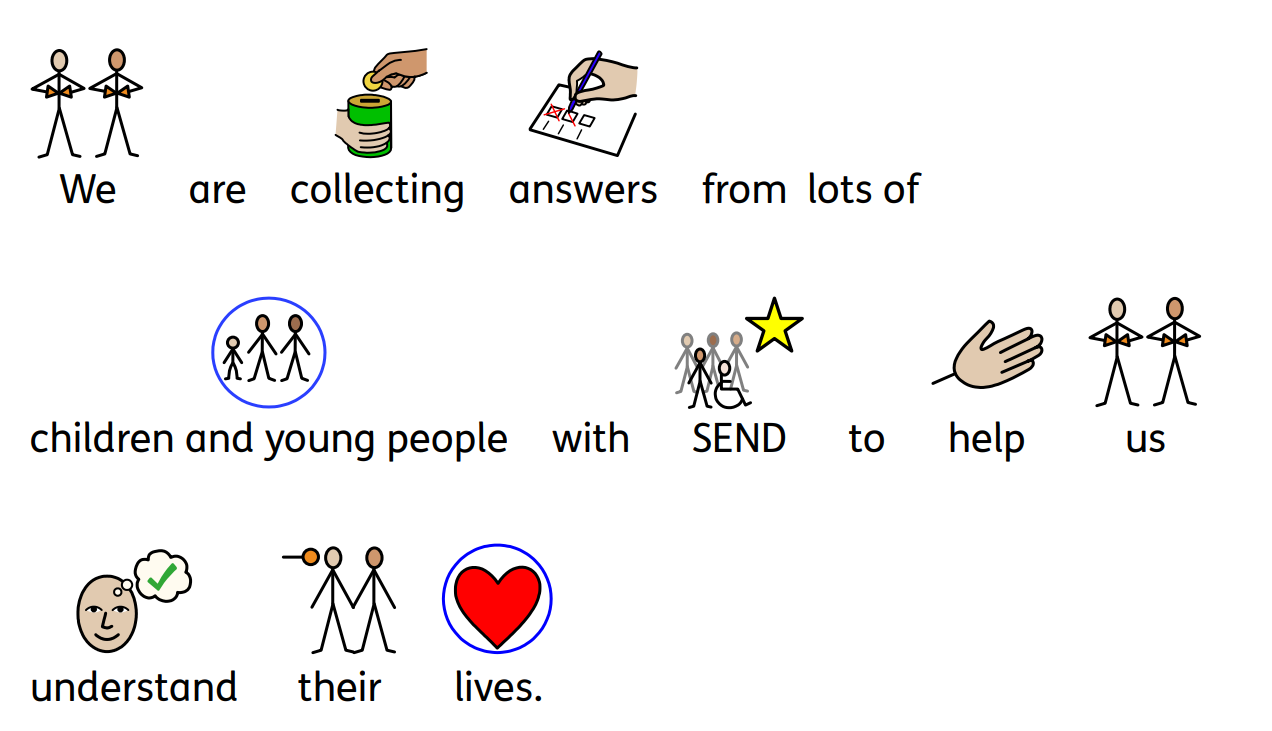 What we will do with your answers
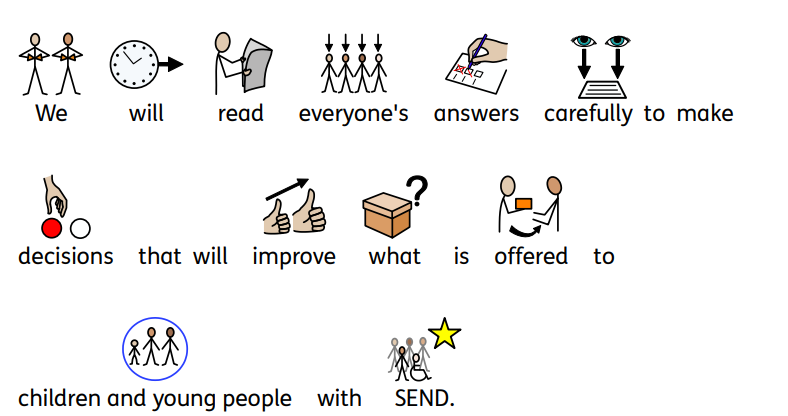 Your age range
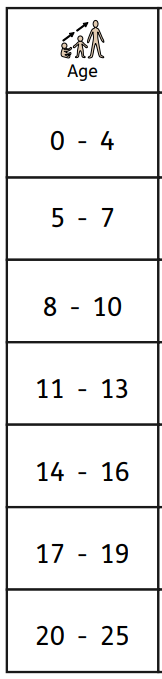 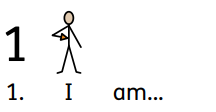 What you are doing
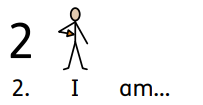 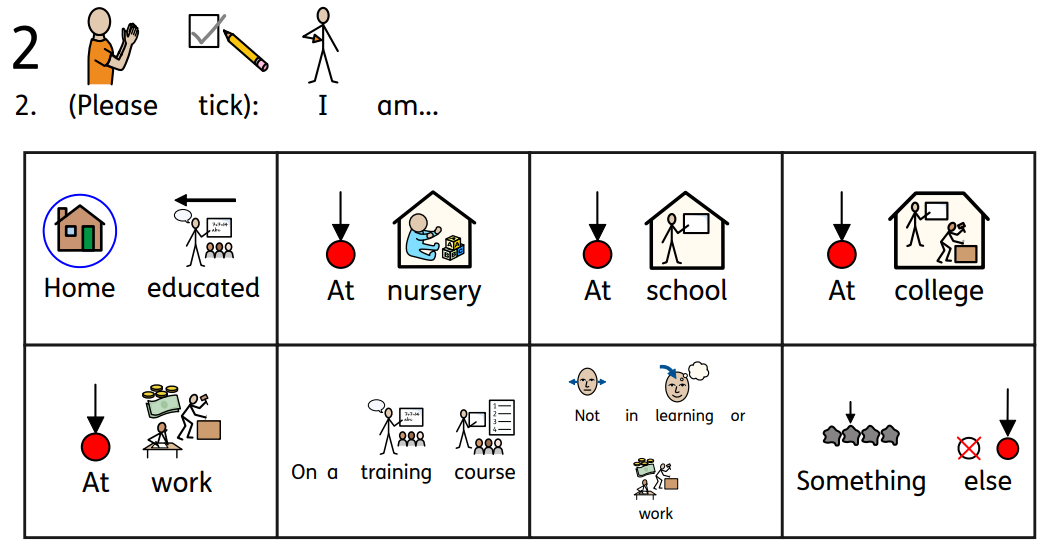 What helps you to learn
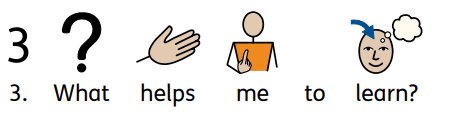 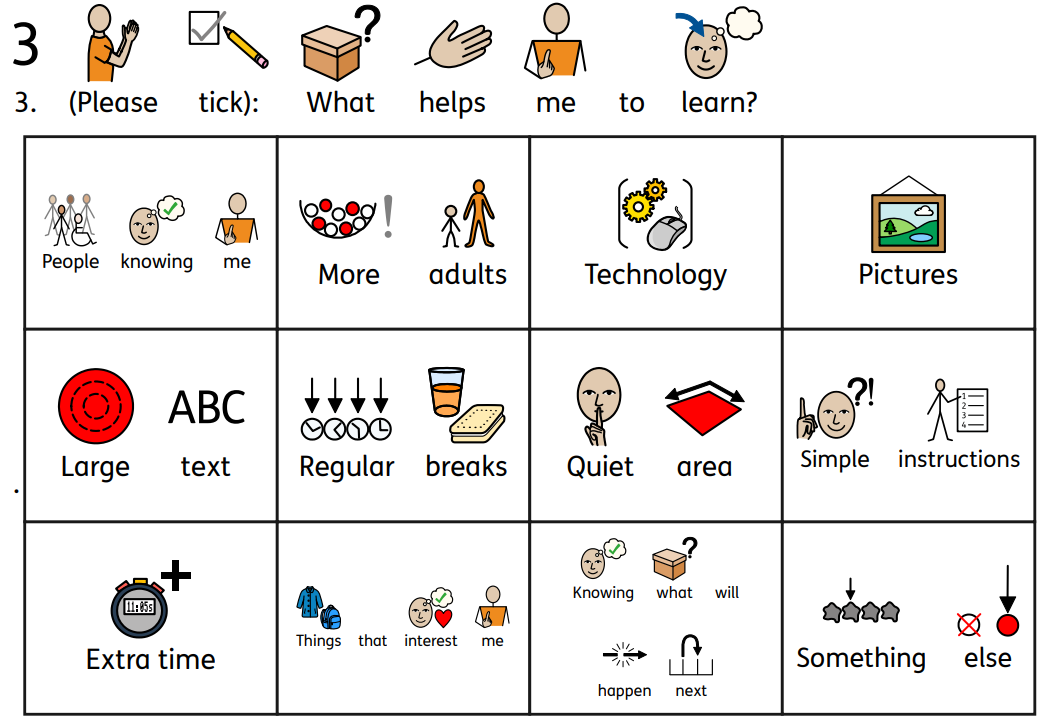 Making choices
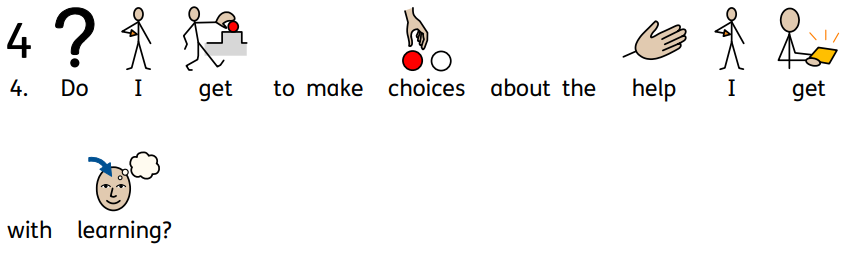 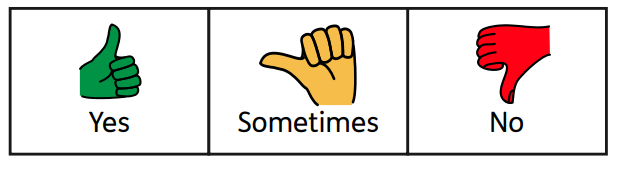 Help to learn
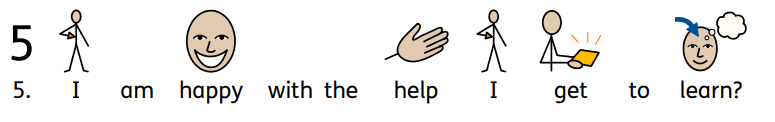 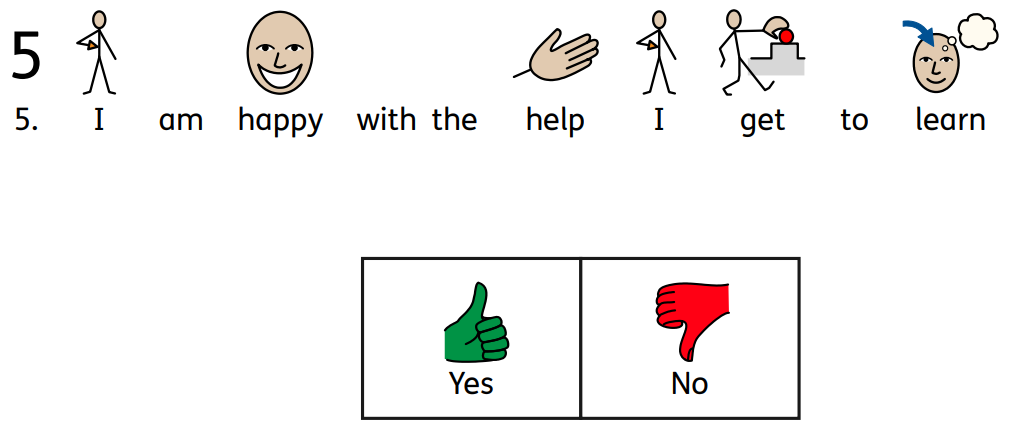 Sharing your views
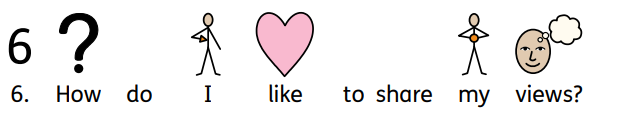 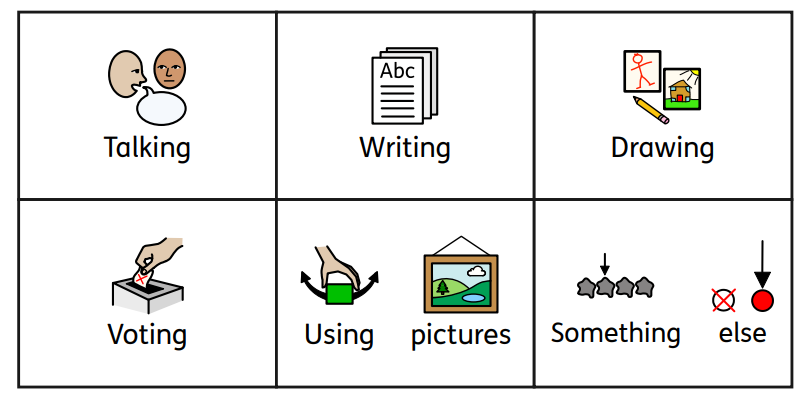 Children and young people’s rights 1
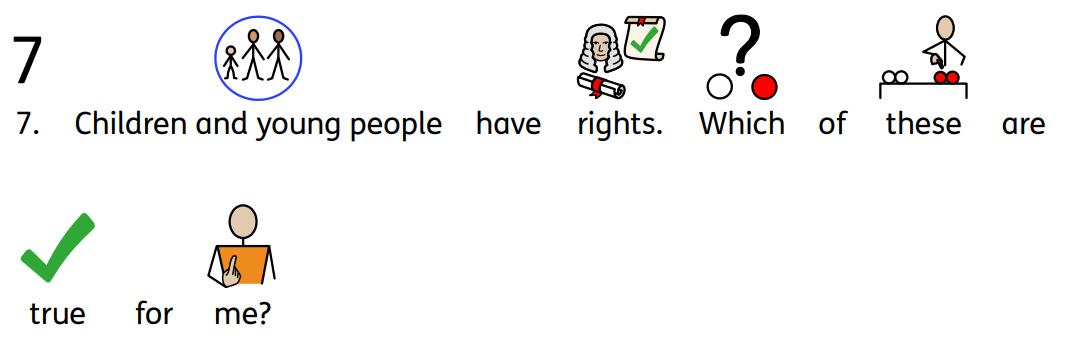 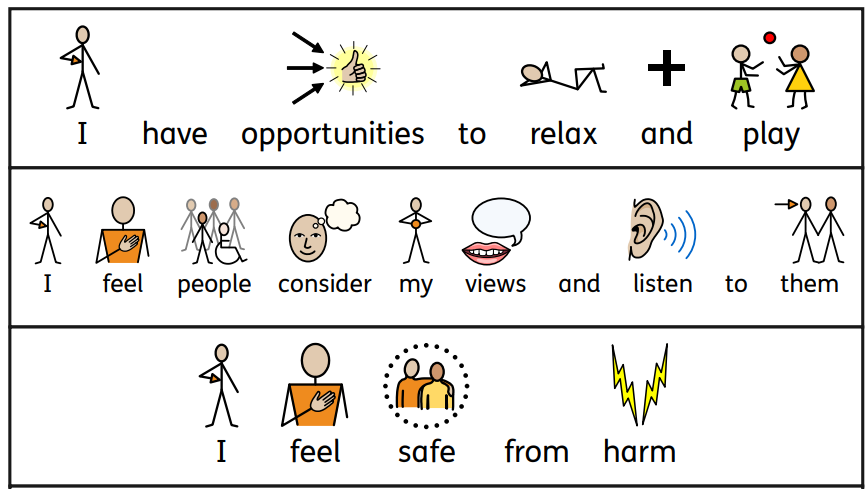 Children and young people’s rights 2
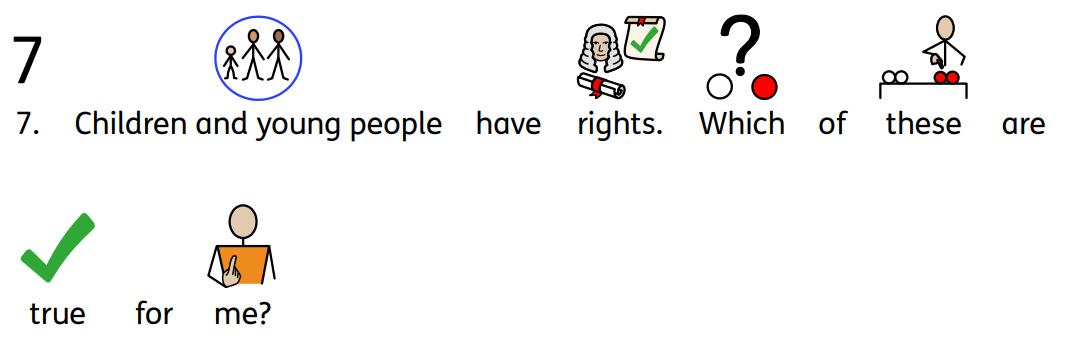 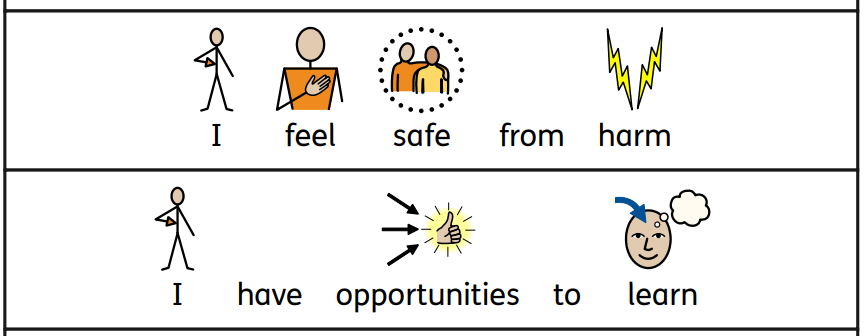 Children and young people’s rights 3
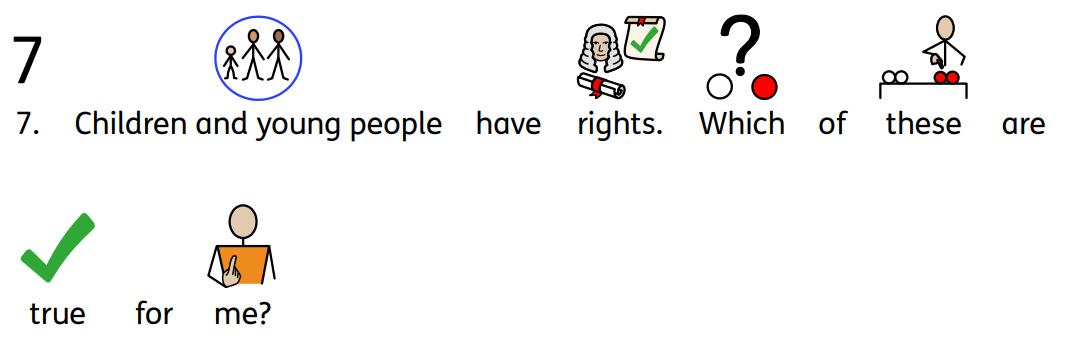 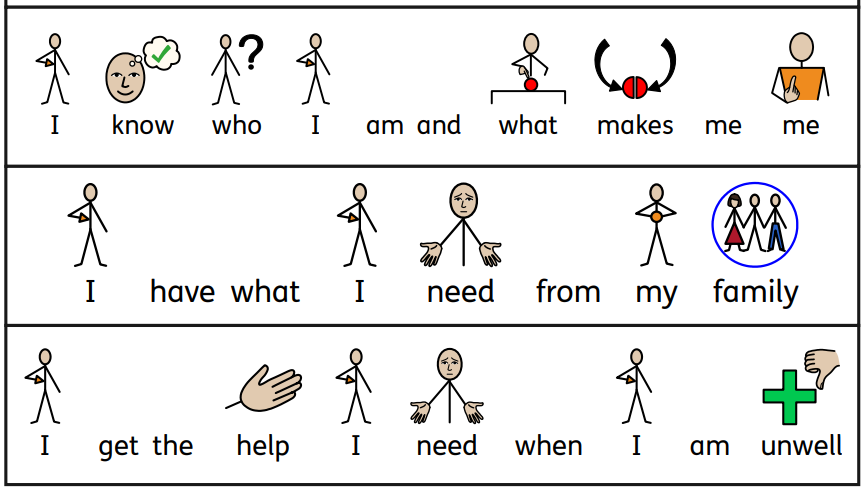 Choices for your free time
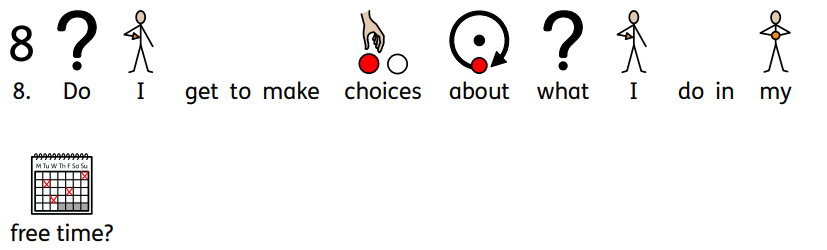 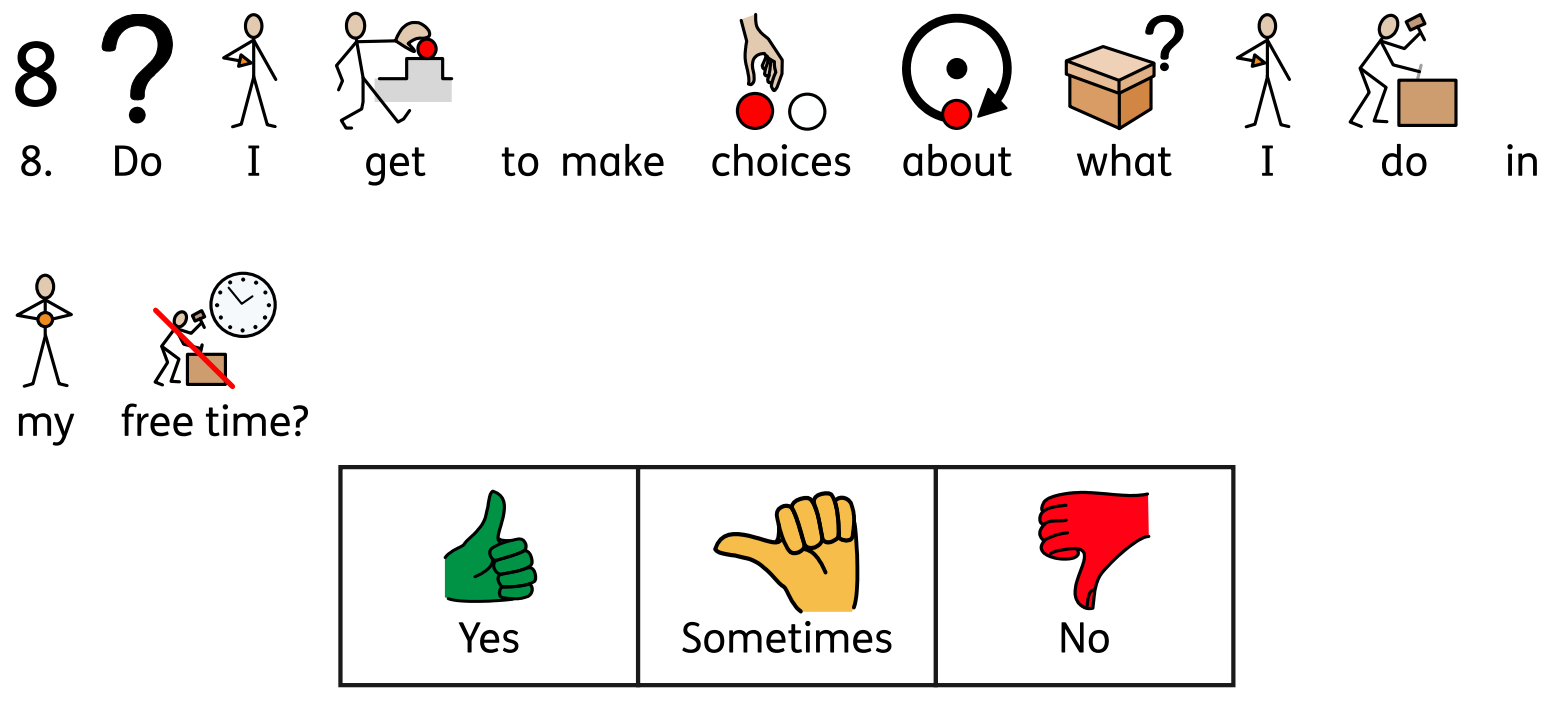 Activities in your free time
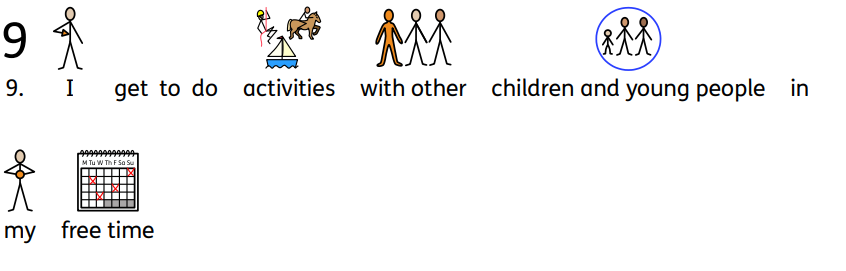 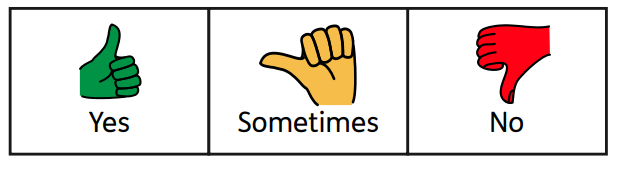 What stops you doing activities
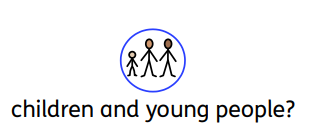 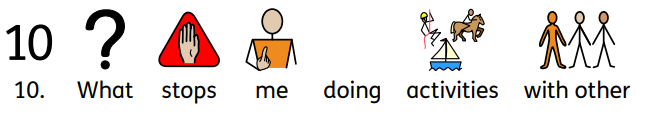 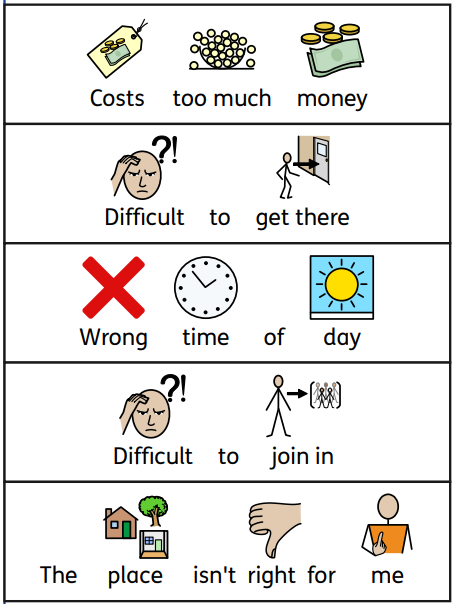 What stops your doing activities with others
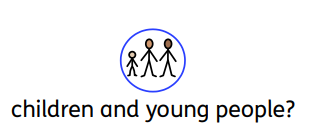 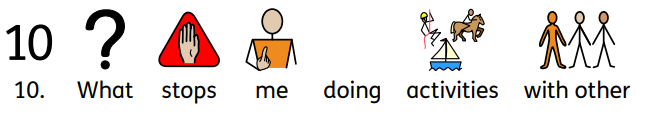 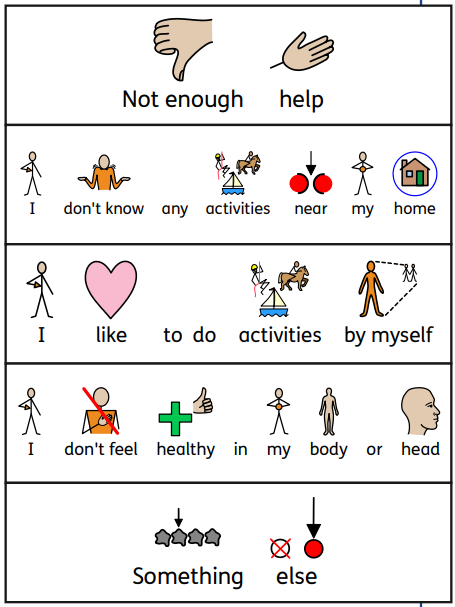 What activities do you like
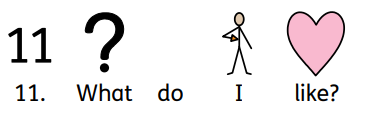 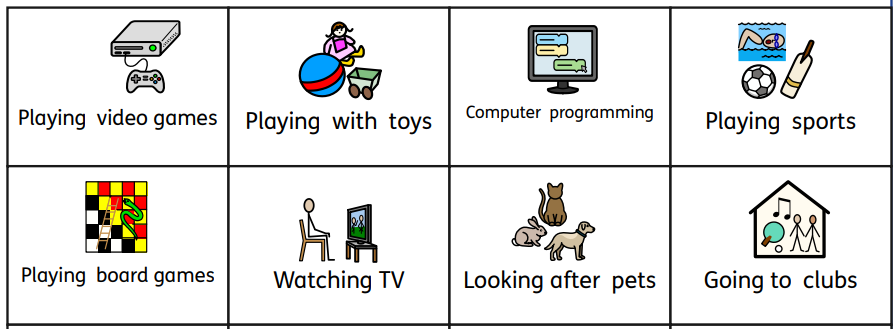 What do you like 1
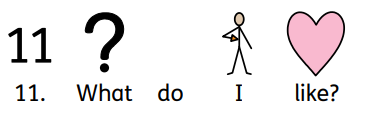 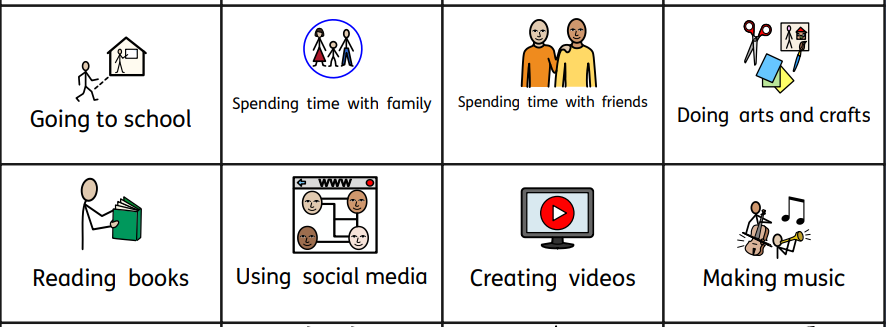 What do you like 2
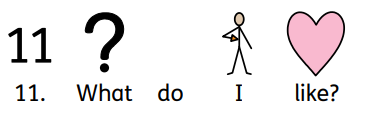 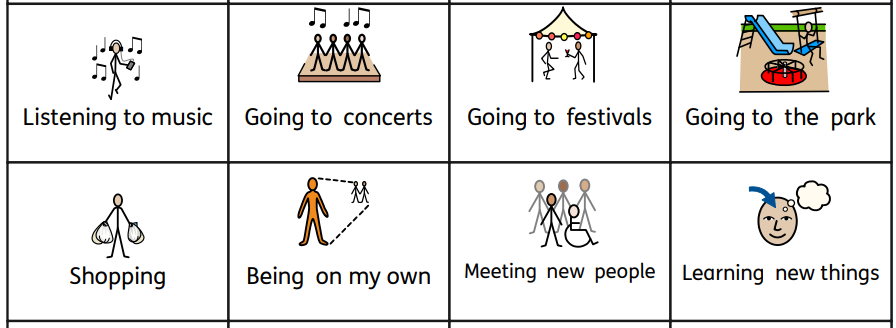 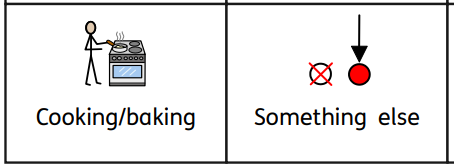 If you are bullied
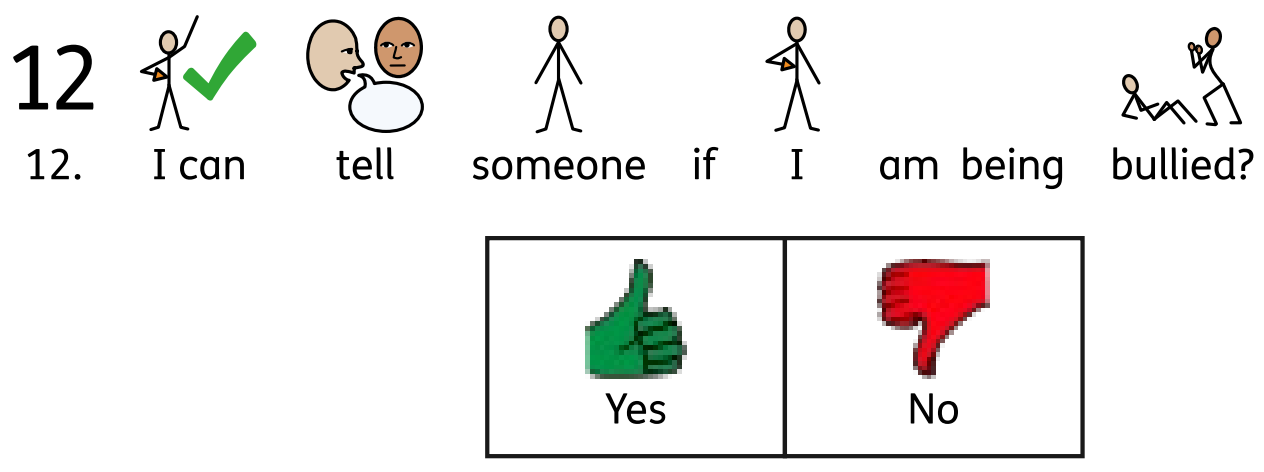 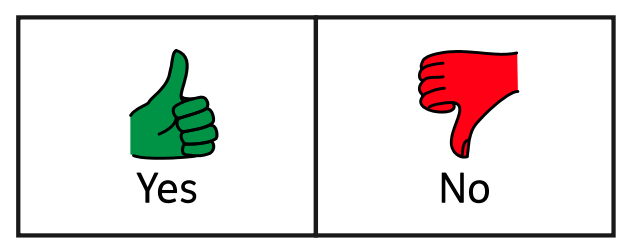 Who do you tell if you are bullied
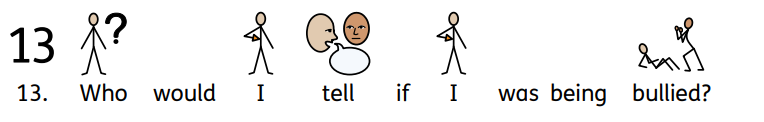 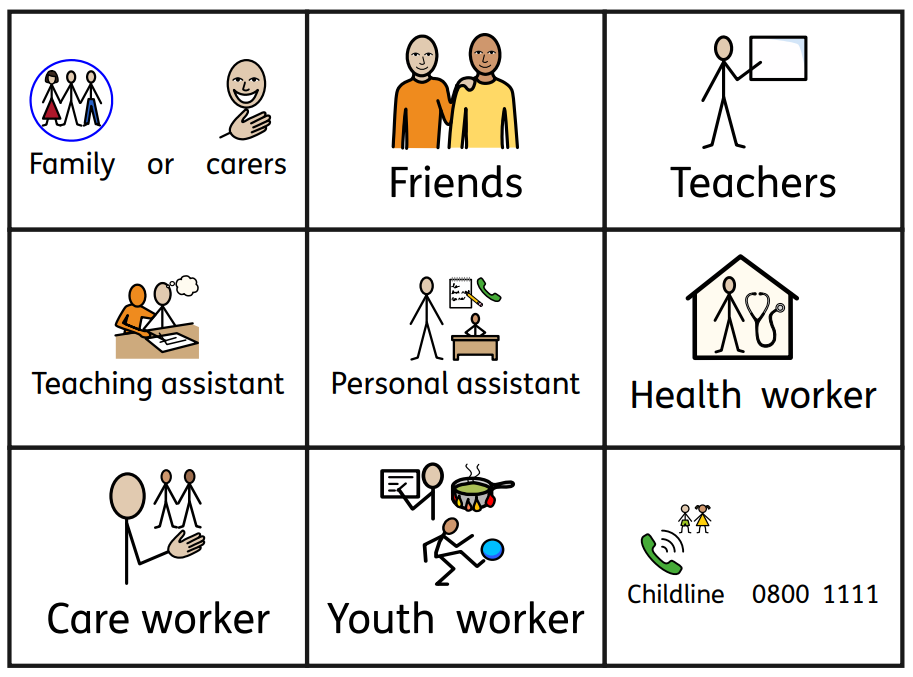 Feeling healthy in your body
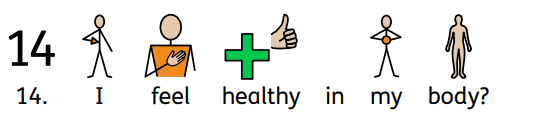 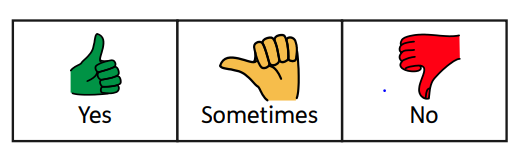 Help from a medical health service
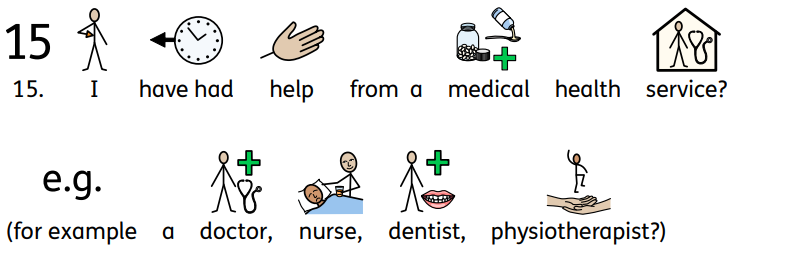 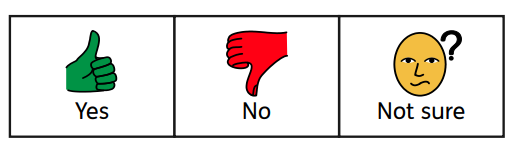 Feeling healthy in your head
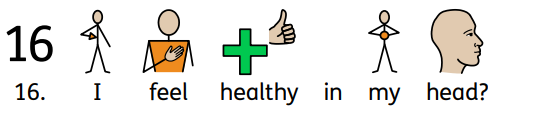 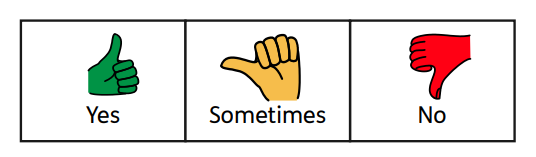 Help from a talking health service
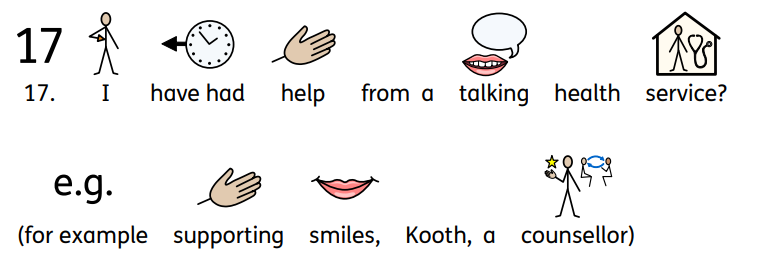 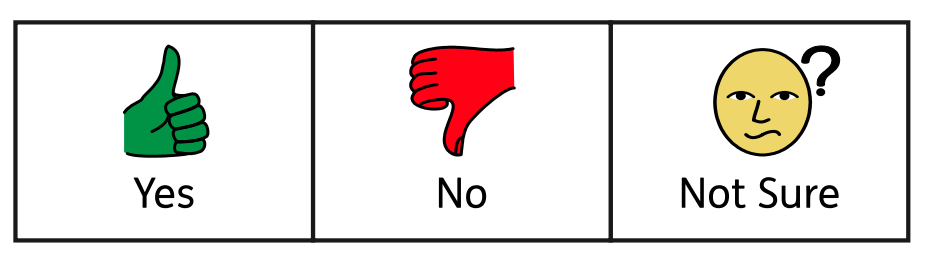 What you can do 1
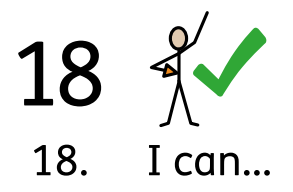 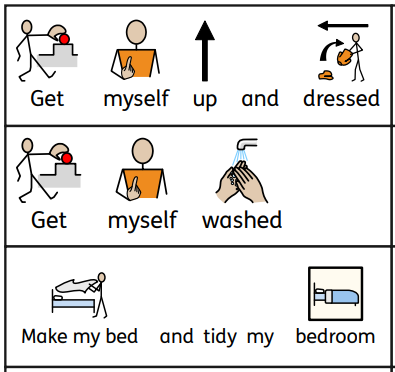 What can you do 2
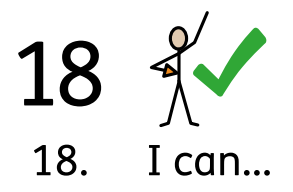 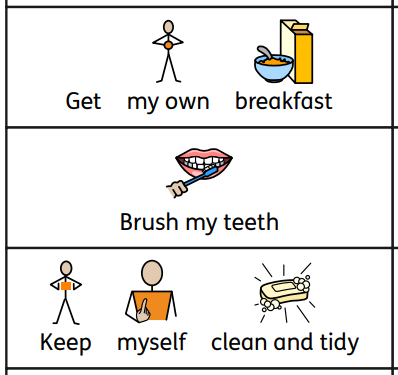 What can you do 3
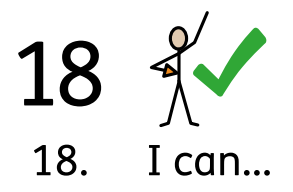 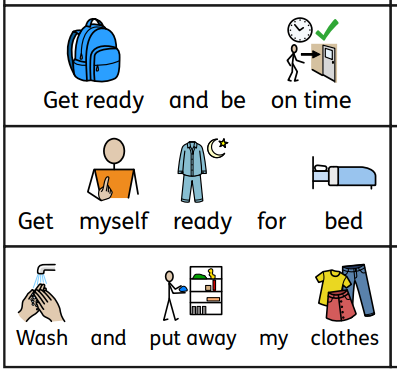 What can you do 4
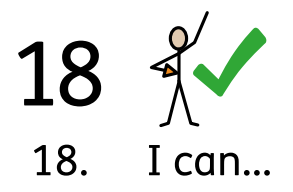 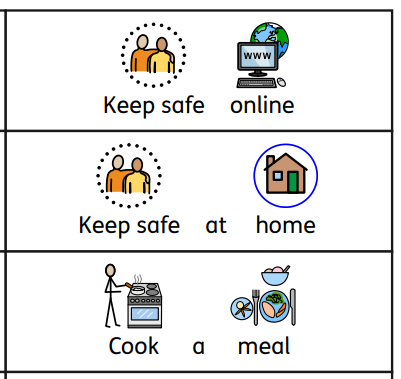 What can you do 5
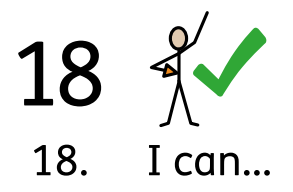 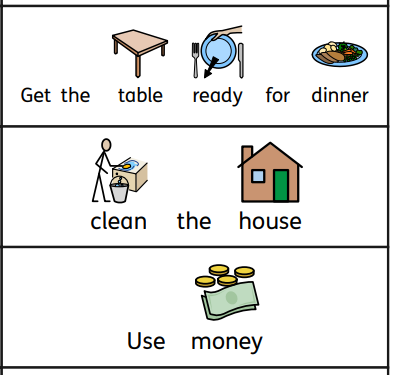 What can you do 6
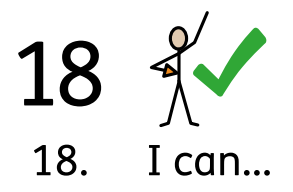 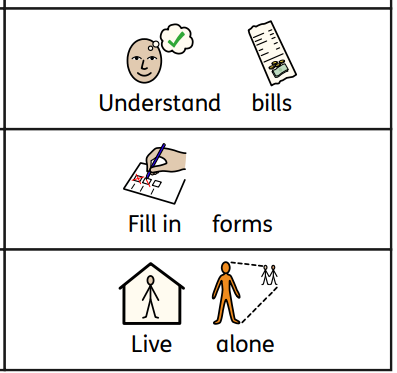 What can you do 7
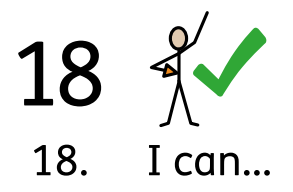 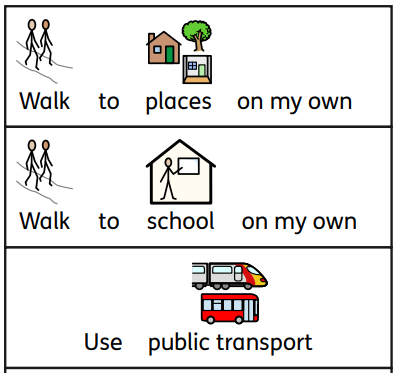 What can you do 8
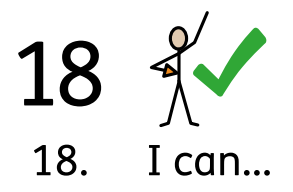 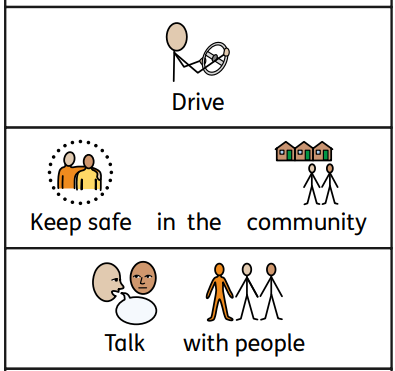 What can you do 9
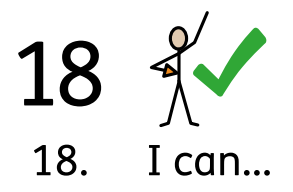 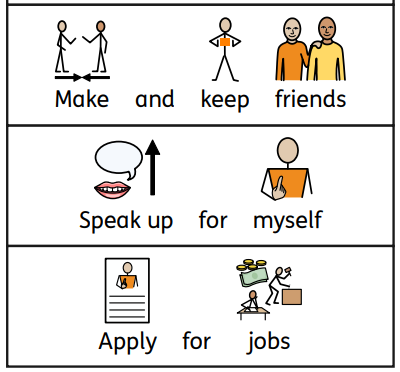 Making choices in the future
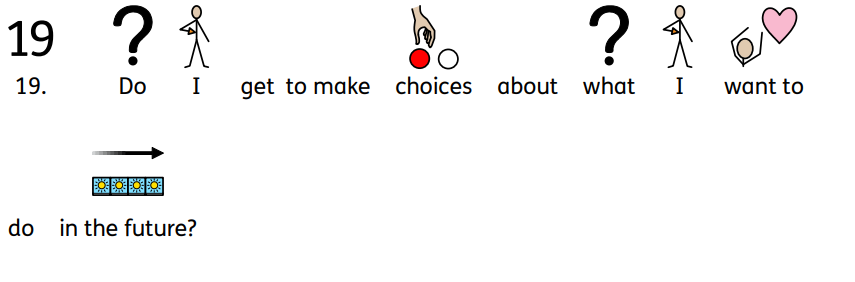 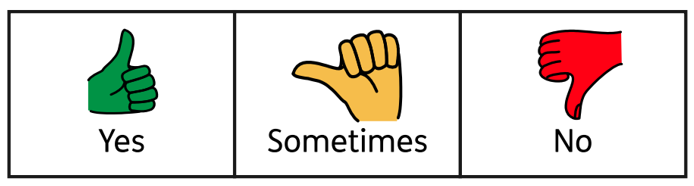 Help needed to prepare for adult life 1
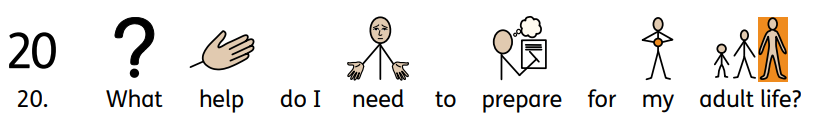 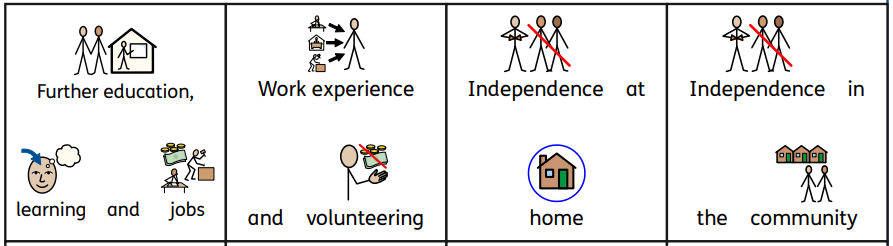 Help needed to prepare for adult life 2
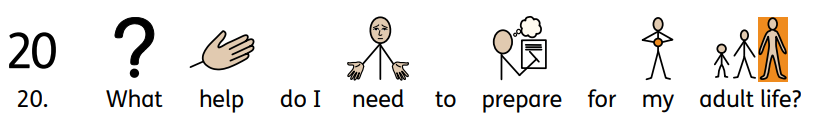 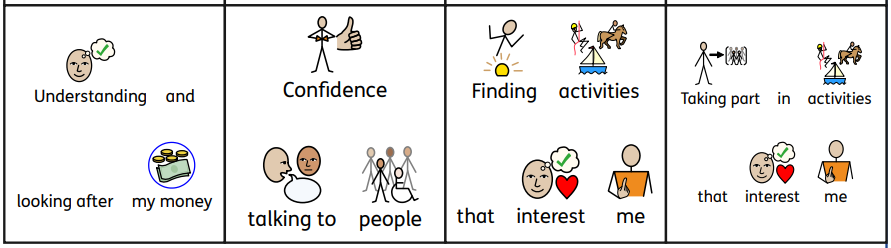 The type of information you prefer
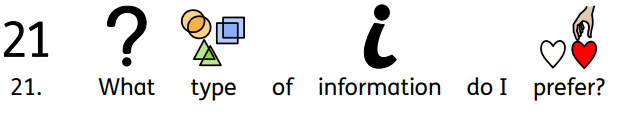 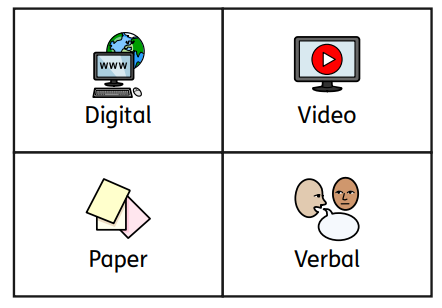 Are words easy to read and understand
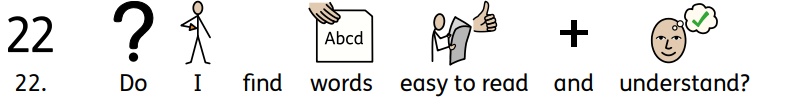 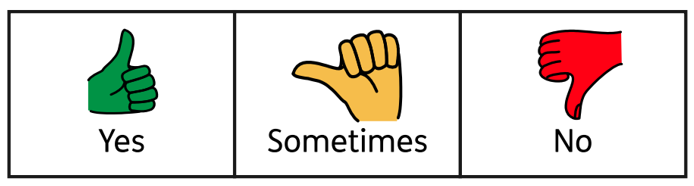 Are you happy most of the time
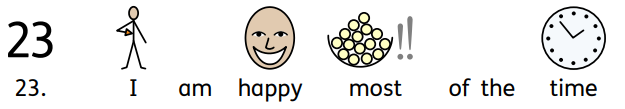 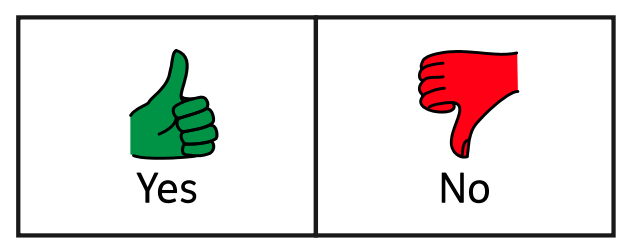 What would make your life better
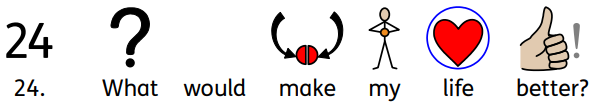